Psoriasis
Dr. Awad Hasan Al-Tarawneh,MD
Consultant Dermatologist and Dermatopathologist
Associate professor, Mu`tah University
Definition
Epidemiology
Pathogenesis
Clinical presentations and variants
Histopathological features
Exacerbating factors
Differential diagnosis
Associated co morbidities
treatment
Psoriasis-Definition
Psoriasis is  a chronic, inflammatory,  immune‐mediated systemic disease affecting mainly the skin with characteristic cutaneous clinical and histopathological features .It can be associated with significant morbidity and impaired patient quality of life .
Epidemiology
It is a young person's disease with a median age at onset of 25 years in women and 28 years in men
Its incidence is 2-3% by some studies
Genetic predisposition is important (Between 60% and 90% of patients with psoriasis have a family history of the disease -by one study)
Pathogenesis
Precise etiology of psoriasis is not known yet but the pathogenesis is well understood
The development of psoriasis is the end result of interplay between keratinocytes and T lymphocytes with the participation of dendritic cells-the end result of this is hyper proliferation and increased turnover of the epidermal cells and formation of psoriatic plaques
Psoriasis for the primary care practitioner
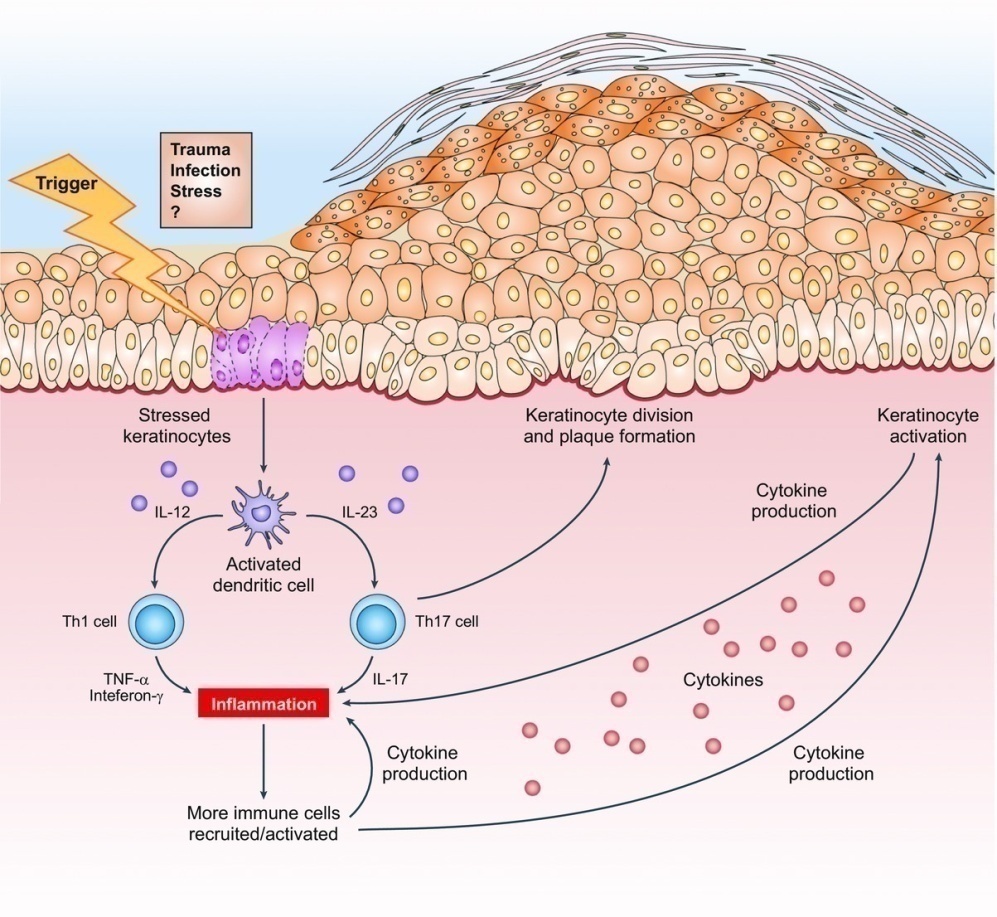 Journal of the American Association of Nurse Practitioners, Volume: 29, Issue: 3, Pages: 157-178, First published: 23 February 2017, DOI: (10.1002/2327-6924.12443)
[Speaker Notes: Pathogenesis of psoriasis. Reprinted by permission from Macmillan Publishers Ltd: [NATURE] (494(7429):552‐554), copyright .
IF THIS IMAGE HAS BEEN PROVIDED BY OR IS OWNED BY A THIRD PARTY, AS INDICATED IN THE CAPTION LINE, THEN FURTHER PERMISSION MAY BE NEEDED BEFORE ANY FURTHER USE. PLEASE CONTACT WILEY'S PERMISSIONS DEPARTMENT ON PERMISSIONS@WILEY.COM OR USE THE RIGHTSLINK SERVICE BY CLICKING ON THE 'REQUEST PERMISSIONS' LINK ACCOMPANYING THIS ARTICLE. WILEY OR AUTHOR OWNED IMAGES MAY BE USED FOR NON-COMMERCIAL PURPOSES, SUBJECT TO PROPER CITATION OF THE ARTICLE, AUTHOR, AND PUBLISHER.]
Clinical presentations
Skin: Well demarcated erythematous plaques covered with dry silver scales on extensor surfaces ( in psoriasis vulgaris)
Positive Ozpit`s sign
Nails: pitting, oil spot, onychlysis,dyscoloration and thickening
Scalp: Thick scaly plaques covered with sivery dry scales that may extend beyond the hair margin
Mouth –Geographical tongue
Clinical variants of psoriasis
Plaque psoriasis (psoriasis vulgaris)
 Scalp psoriasis
Nail disease
Inverse psoriasis 
Pustular psoriasis
Palmoplatar psoriasis
 Erythrodermic psoriasis 
Guttate psoriasis
Plaque psoriasis( Psoriasis vulgaris)
This presentation is most common and accounts for more than 80% of all cases  
It is characterized by well‐defined erythematous plaques that may have adherent dry silvery scales  
Symmetrical plaques on  elbows, knees, and lower trunk , with scalp involvement and it can be pruritic 
The development of lesions on previously uninvolved skin following cutaneous injury is known as the Koebner phenomenon
Plaque psoriasis(vulgaris)
Plaque psoriasis(vulgaris)
Scalp psoriasis
Between 50% and 80% of patients with psoriasis develop lesions on their scalp
It can occur without skin lesions and called scalp psoriasis
The sales are dry and silvery and the lesions can be felt 
lesions may extend onto facial skin or posterior neck( do not respect the hair margin)
Scapl psoriasis
Scalp psoriasis
Nail disease(Nail psoriasis)
Nail involvement is common in all forms of psoriasis, affecting an estimated 80% of patients with the disease especially in pustular,  erythrodermic and palmoplantar forms and with psoriatic arthritis  
nail pitting, oil drop–like patterns of yellow or salmon discoloration , nail thickening ,onycolysis and dyscoloration 
Nail disease can occur without any skin involvement(nail psoriasis )Which is sometimes difficult to diagnose
Nail psoriasis-(pitting,onycholysis,oil spots)
Nail psoriasis
Nail psoriasis
Nail psoriasis
Nail psoriasis
Inverse(flexural) psoriasis
Inverse or flexural psoriasis involves the groin and/or other intertriginous areas, such as the armpits, under the breasts, or in abdominal skin folds
Characterized by well‐defined, shiny, erythematous plaques with minimal scaling
Should be differentiated from fungal infection and seborrheic dermatitis
Flexural(inverse)psoriasis
Inverse(flexural) psoriasis
Inverse(flexural) psoriasis-with nail changes
Inverse(flexural)psoriasis-umbilical area
Pustular psoriasis
Eruption of sterile pustules that can be generalized and extensive or localized to existing plaques
 Acute generalized pustular psoriasis is known as the von Zumbusch variant, an uncommon, severe form of psoriasis that may be accompanied by edema and fever and  may require hospitalization
Pustular psoriasis-Generalized
Pustular psoriasis(generalized)
Pustular psoriasis-Generalized(Sterile pustules)
Pustular psoriasis-Localized(palmoplantar)
Palmoplantar psoriasis
Palmoplantar pustular psoriasis is characterized by yellow‐brown sterile pustules on the hands and feet
Nail changes are more frequent in this variant  
Patients may also experience scaling and severe pruritus, making this variant difficult to differentiate from hand eczema  
This form of psoriasis is more common in women
Smoking is a risk factor for this variant
Differential diagnosis includes ;eczema and fungal infection
Palmoplantar psoriasis
Palmoplantar psoriasis
Palmoplantar psoriasis
Erythrodermic psoriasis
Erythrodermic psoriasis appears as generalized exfoliative dermatitis that can affect a large percentage of a patient's body surface area 
Hair loss and nail dystrophy are common with this type 
Patients may experience fever, chills, and/or fatigue 
Erythrodermic psoriasis can be life‐threatening and require hospitalization
Erythrodermic psoriasis
Erythrodermic psoriasis
Erythrodermic psoriasis
Guttate psoriasis
It is characterized by small, scattered, pink, oval (drop‐shaped) papules with silvery scaling that usually appear on the trunk and extremities 
It is typically occurs as new onset psoriasis in patients under 30 years of age  
 Guttate psoriasis is often triggered by strep throat infections
Differential diagnosis :pityriasis rosea, lichen planus,pityriasis lichenoides
Good prognosis
Guttate psoriasis
Guttate psoriasis
Histopathological features
Hyperkeratosis
Parakeratosis containing neutrophils (Munro`s microabscess)  
Acanthosis
Hypogranulosis
Lymphocytic inflammatory infiltrate
So psoriasis has a diagnostic histopathological features
Psoriasis pathology compared with normal skin
Exacerbating factors
Infections, particularly strep throat
 smoking, alcohol consumption , obesity  
Drugs: lithium, synthetic antimalarial drugs, tetracycline antibiotics, beta blockers, and non- steroidal anti‐inflammatory drugs (NSAIDS) 
Skin trauma 
Emotional stress
 In women, psoriasis severity often fluctuates with changes in hormone levels( High levels of disease activity are often observed during puberty, postpartum, and during menopaus psoriasis often improve during pregnancy when levels of estrogen are increased )
Associated co morbidities
Psoriatic arthritis
Hyperlipidemia
Obesity
Hypertension
Hyper metabolic syndrome
Increased risk for cardiovascular disease
Psoriasis for the primary care practitioner
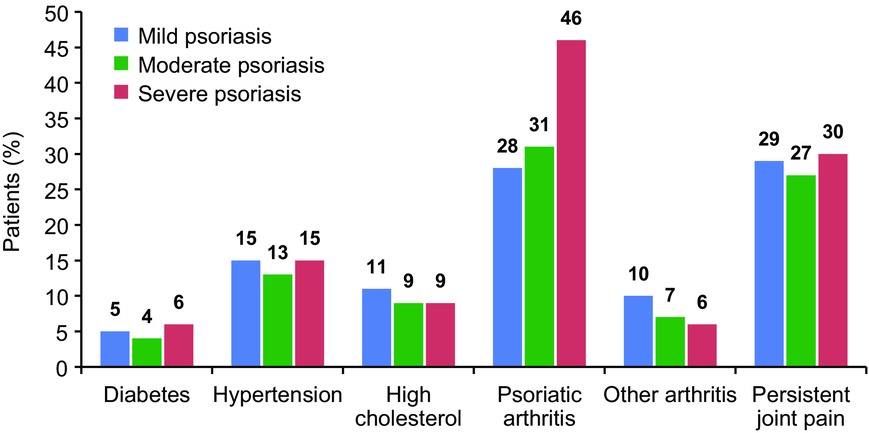 Journal of the American Association of Nurse Practitioners, Volume: 29, Issue: 3, Pages: 157-178, First published: 23 February 2017, DOI: (10.1002/2327-6924.12443)
[Speaker Notes: Prevalence of psoriasis comorbidities by disease severity (Armstrong, Schupp, & Bebo, ).
IF THIS IMAGE HAS BEEN PROVIDED BY OR IS OWNED BY A THIRD PARTY, AS INDICATED IN THE CAPTION LINE, THEN FURTHER PERMISSION MAY BE NEEDED BEFORE ANY FURTHER USE. PLEASE CONTACT WILEY'S PERMISSIONS DEPARTMENT ON PERMISSIONS@WILEY.COM OR USE THE RIGHTSLINK SERVICE BY CLICKING ON THE 'REQUEST PERMISSIONS' LINK ACCOMPANYING THIS ARTICLE. WILEY OR AUTHOR OWNED IMAGES MAY BE USED FOR NON-COMMERCIAL PURPOSES, SUBJECT TO PROPER CITATION OF THE ARTICLE, AUTHOR, AND PUBLISHER.]
Psoriatic arthritis
One in five patients with psoriasis has psoriatic arthritis (20%).  
Psoriasis appears to precede the onset of psoriatic arthritis in 60-80% of patients (by as many as 20 years, but usually by less than 10 years) 
In as many as 15-20% of patients, arthritis appears before the psoriasis.They my appear simultaneously
It is a seronegative arthritis
Nail changes is seen more with psoriatic arthritis
Dactilitis is a clinical feature
X-ray is helpful in the diagnosis
Psoriatic arthritis-Clinical variants
Asymmetrical oligoarticular arthritis( most common)
 Symmetrical polyarthritis 
Distal interphalangeal arthropathy 
Arthritis mutilans 
Spondylitis with or without sacroiliitis
Psoriatic arthritis
Differentioal diagnosis for psoriasis
Eczema
Lichen planus
Fungal infection
Pityriasis rubra pilaris
Pityriasis lichenoides
Mycosis fungoides
Secondary syphilis
Treatment
No curable treatment till now
Our treatment control the disease to go into a remission
Topical treatment for less severe not extesive disease(less than 10% body surface area) as first line of treatment
Systemic treatment for more extensive and severe disease and for disease that is not responding to topical treatment and affecting the quality of life of the patients
Topical treatment agents
Crude coal tar
Emollients
Dithranol
Topical steroids
Topical calcipotriol (Vit.D dirivative)
Topica calcineurin inhibitors (Tacrolimus)
Topical retinoids (Vit. A derivatives)
Local phototherapy
Local laser treatment
Systemic treatment Obtions
Phototherapy (PUVA  and NB-UVB)
Methotrexate ( low weekly dose)
Retinoids ( Vit.A derivatives : Acitritin)
Cylosporin
Apremilist
Biological treatment(Adalimumab, Etanercept, Secukinumab,Ustekinumab and others)
Phototherapy machine
Phototherapy-Local for nail disease
Thank You